Vocabulary
What actions do you see?
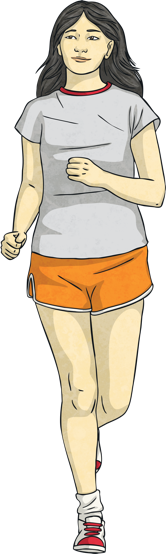 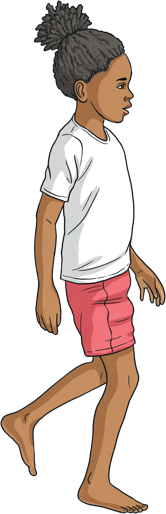 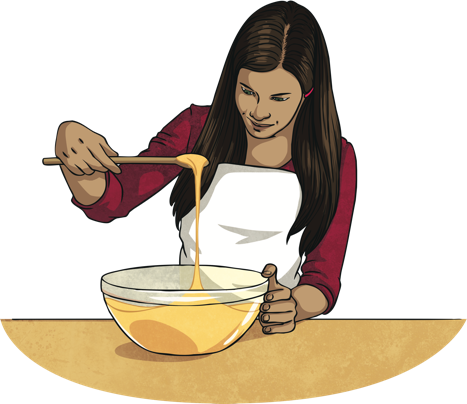 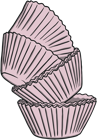 Walk
?
?
Run
?
Make a cake
Vocabulary
What actions do you see?
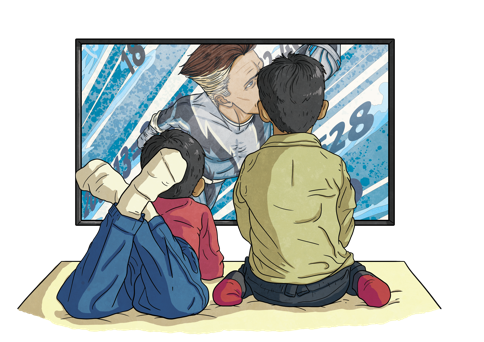 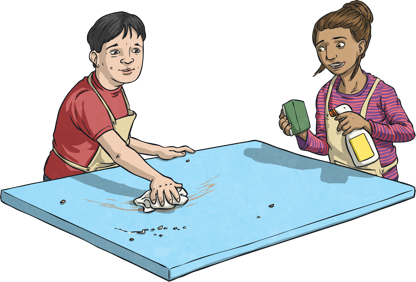 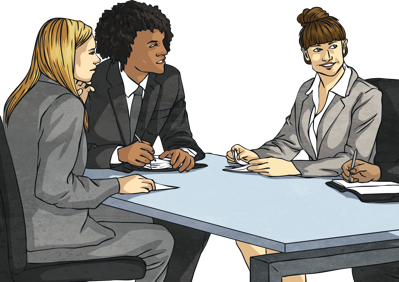 Watch TV
?
?
Clean the house
?
Work
Vocabulary
What actions do you see?
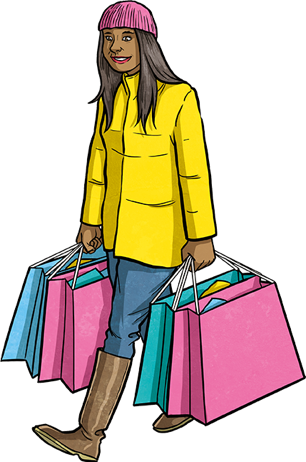 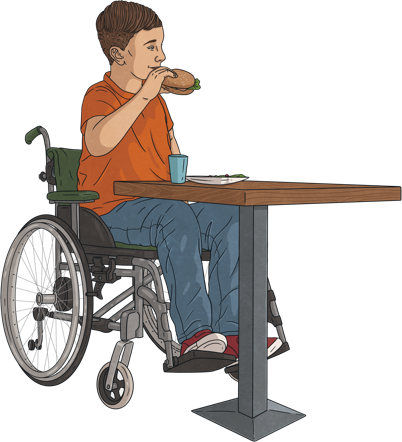 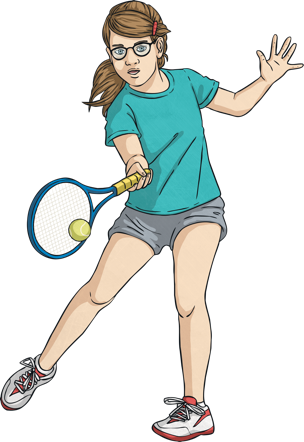 Have lunch
?
?
Play tennis
?
Shop
Vocabulary
What actions do you see?
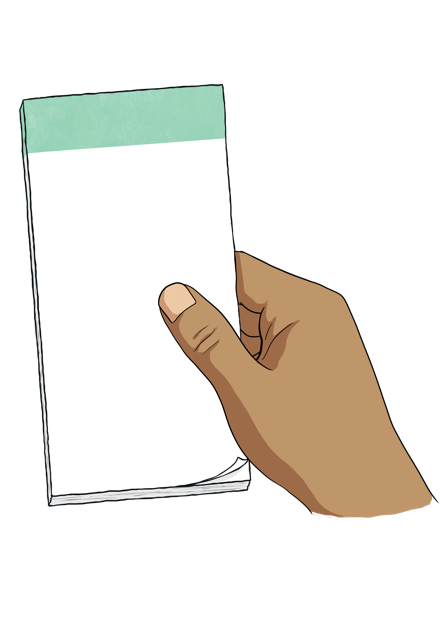 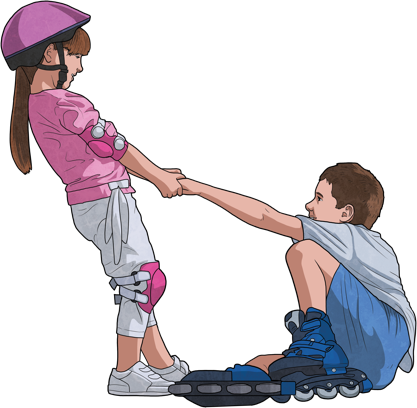 Bread
Apple
Milk
?
Help
?
Need
This is Olivia
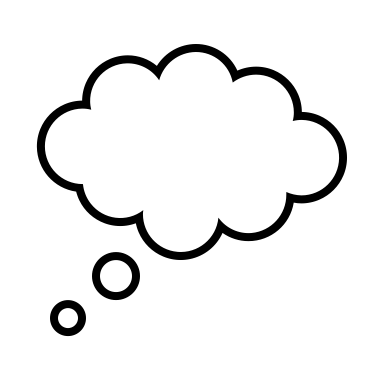 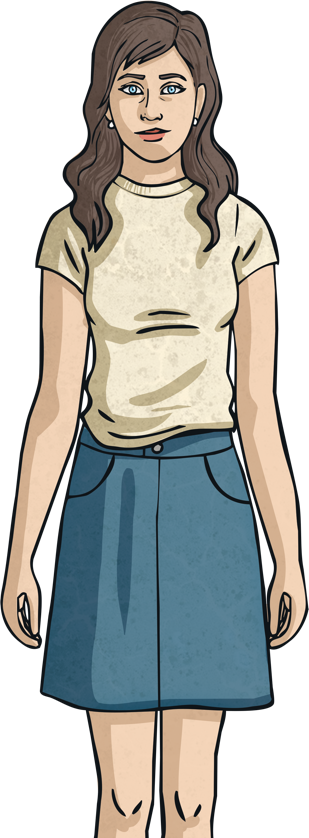 Use your imagination…
Where does 
she live?
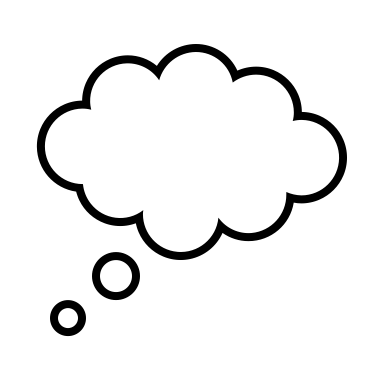 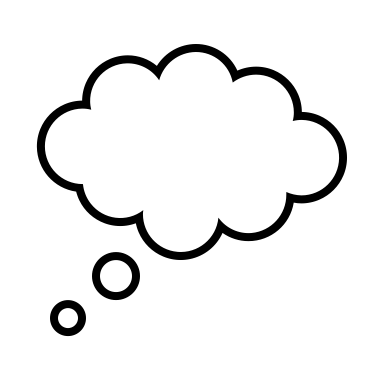 How old 
is she?
Who does she 
live with?
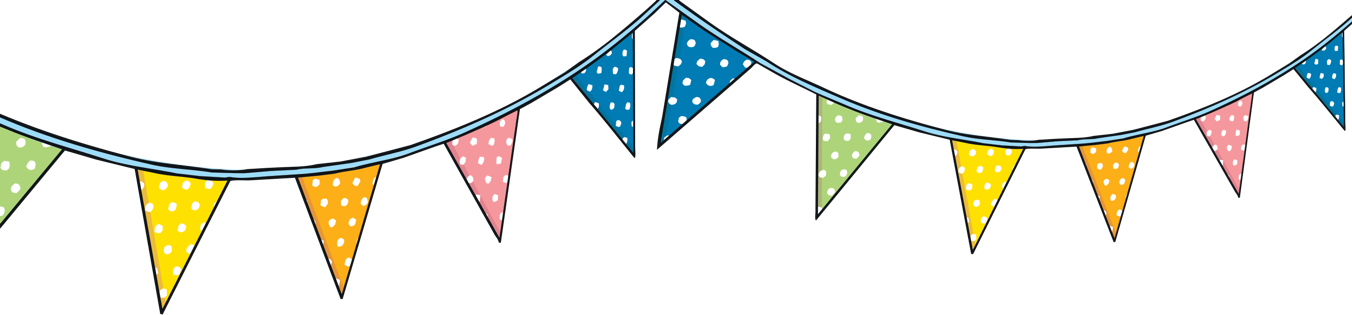 Hi! I’m Olivia
Today is my sister’s birthday. 
I need to make her birthday cake.
There’s just one problem.
My cakes are always very bad!
Let’s see what happens...
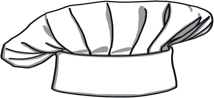 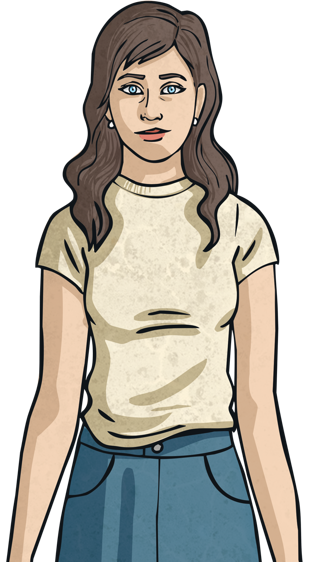 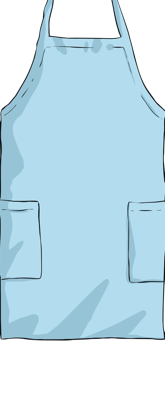 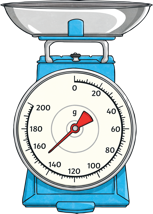 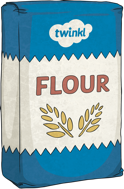 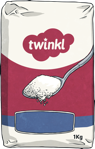 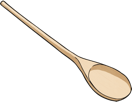 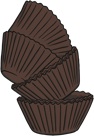 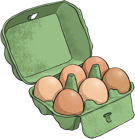 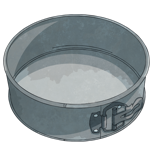 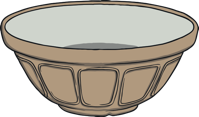 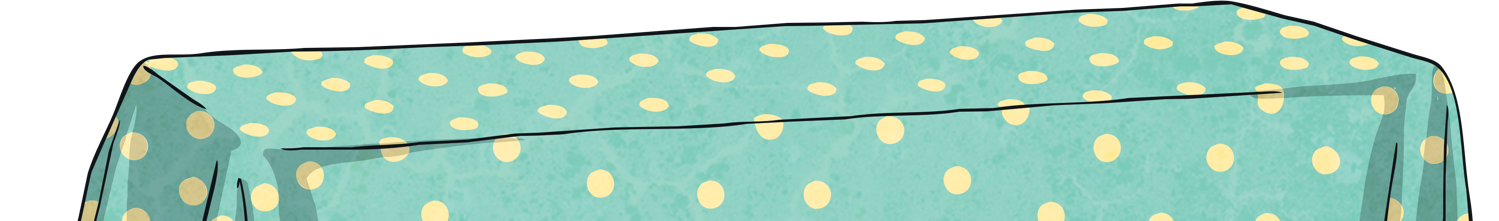 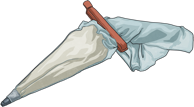 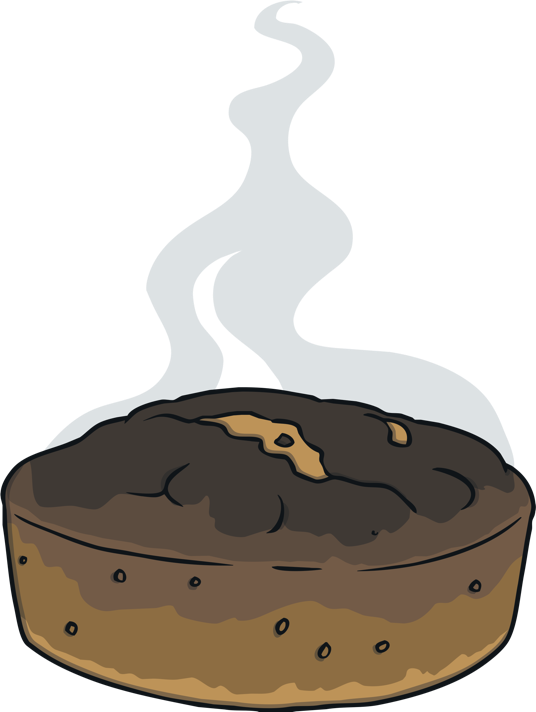 Maybe my 
friends 
can help me
This cake 
isn’t good
Oh no!
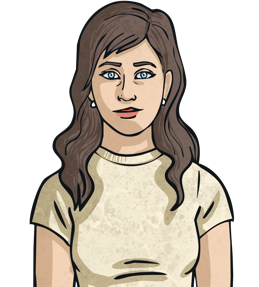 Sorry, I’m shopping 
right now.
Hello Sam. 
I need your help, now!
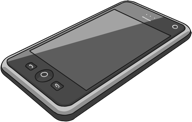 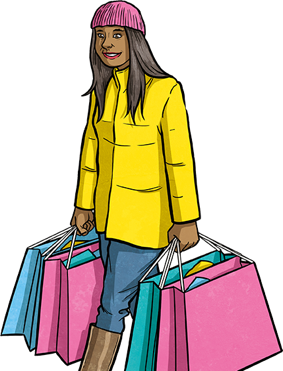 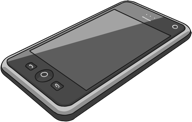 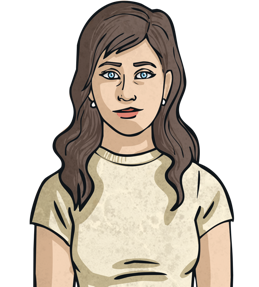 Sorry, I’m playing 
tennis right now.
Hello Rosie. 
I need your help, now!
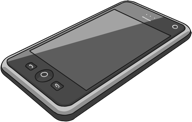 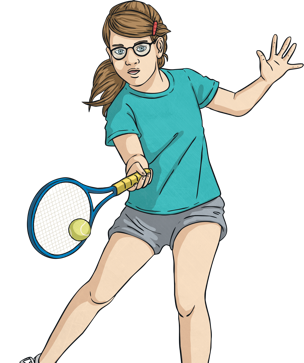 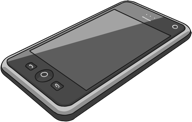 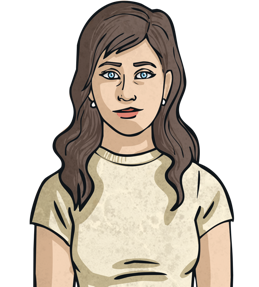 Sorry, I’m cleaning 
my house right now.
Hello Kim. 
I need your help, now!
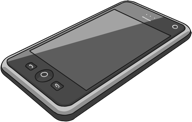 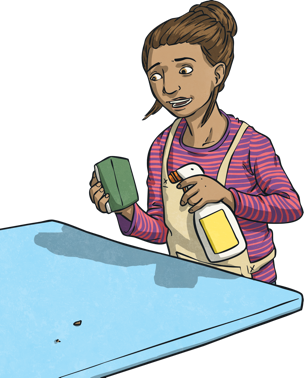 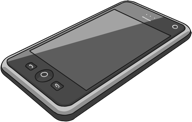 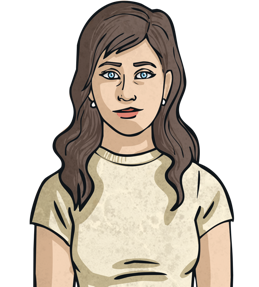 Sorry, I’m running in 
the park right now.
Hello Margo. 
I need your help, now!
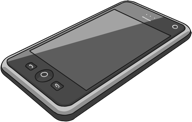 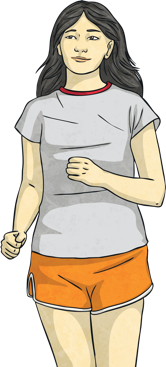 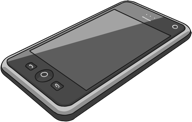 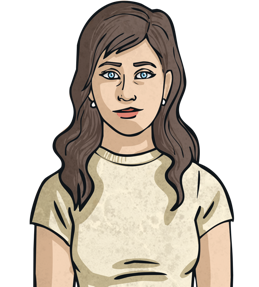 Sorry, I’m walking 
my dog right now.
Hello Finn. 
I need your help, now!
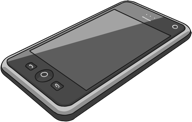 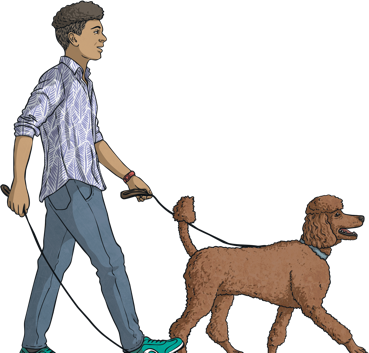 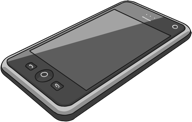 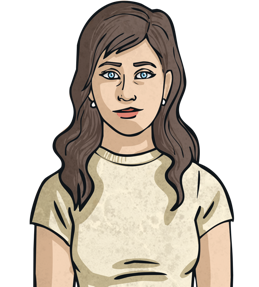 Sorry, I’m working 
right now.
Hello Angel. 
I need your help, now!
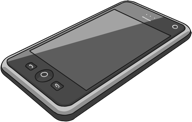 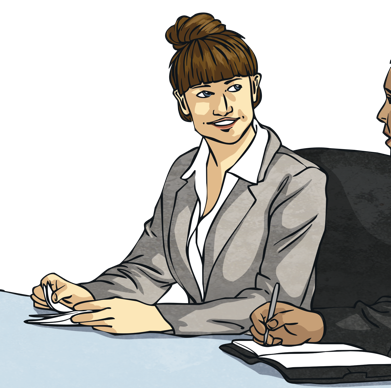 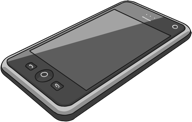 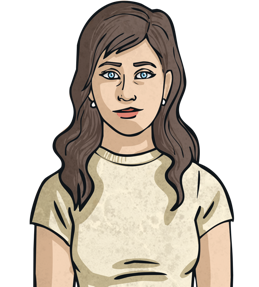 Sorry, I’m having 
lunch now.
Hello Jacob. 
I need your help, now!
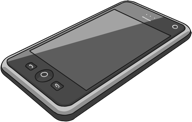 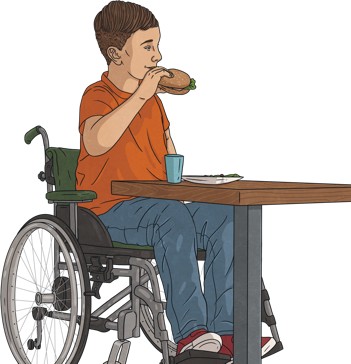 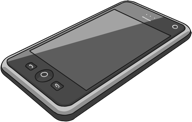 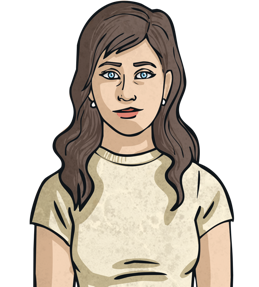 I’m watching TV 
right now, but OK! 
I’m coming to your house now..
Hello Emma. 
I need your help, now!
Thank you, Emma.
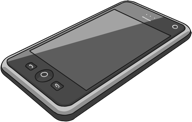 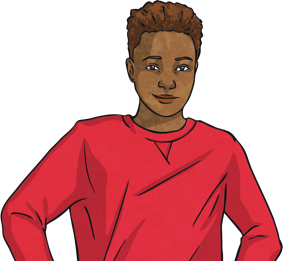 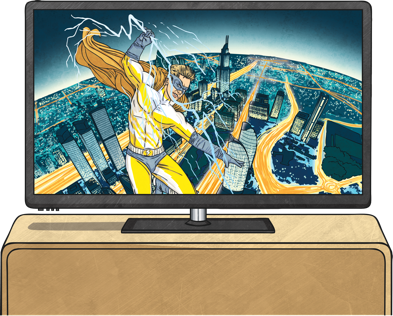 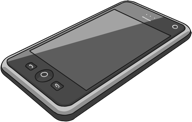 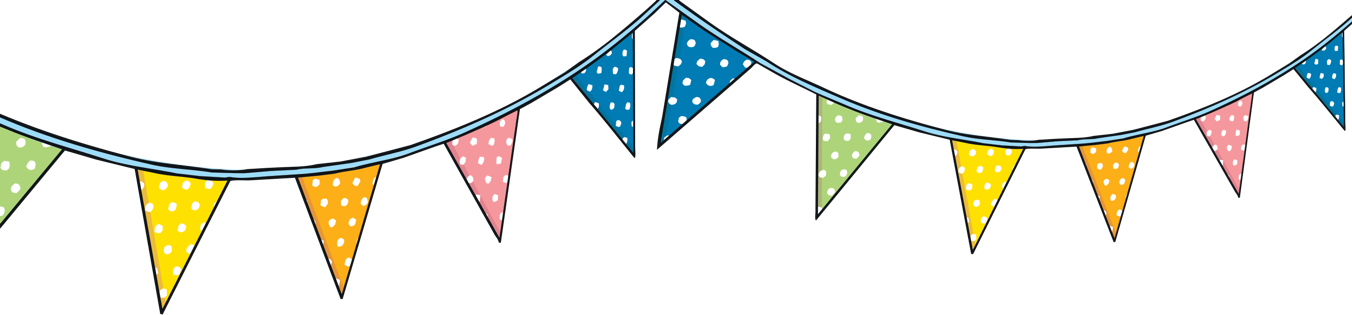 Let’s see the cake...
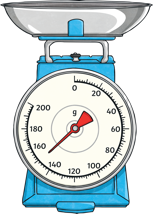 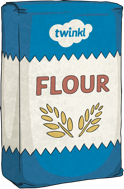 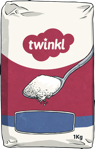 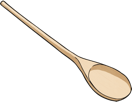 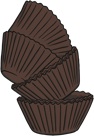 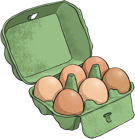 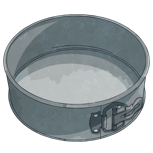 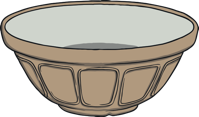 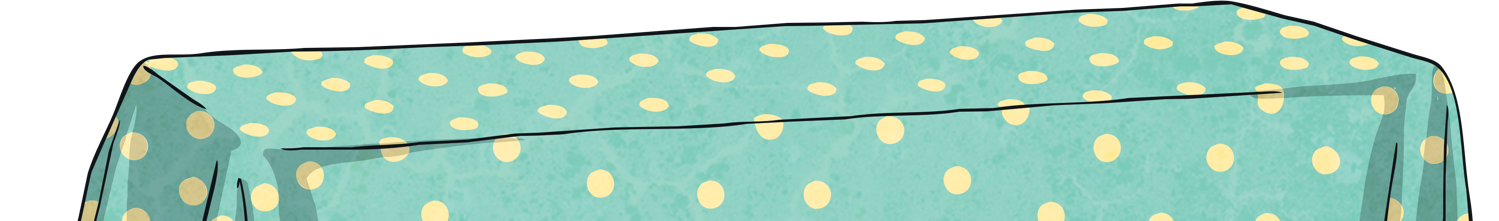 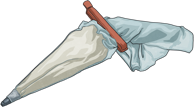 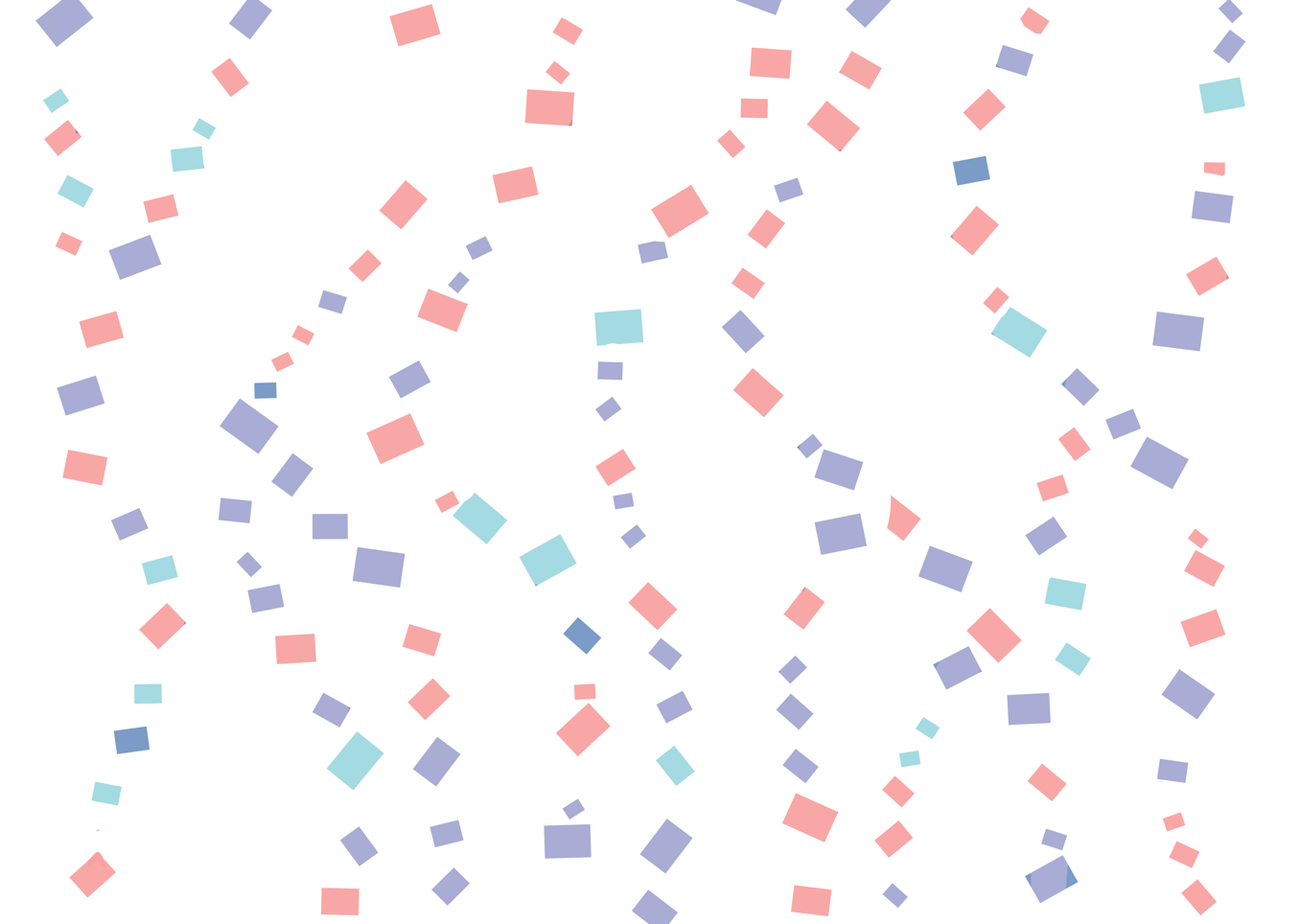 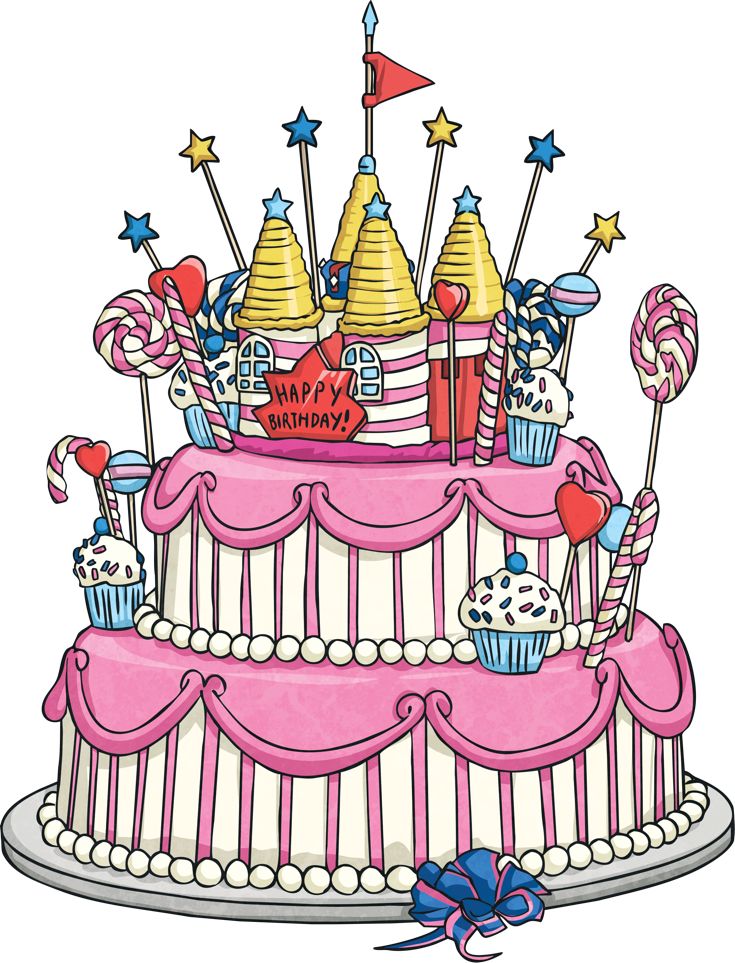 What do you think?
Language Analysis: The present continuous
I’m playing tennis right now
When is the action happening? Every day or now?
What is the subject of the sentence?
What two verbs can you see?

This is the present continuous. To make the present continuous, we need ‘be’ and the verb with ‘ing’ 

How can you make the sentence into a question?
What is the short answer?
How can you make the sentence into a negative?
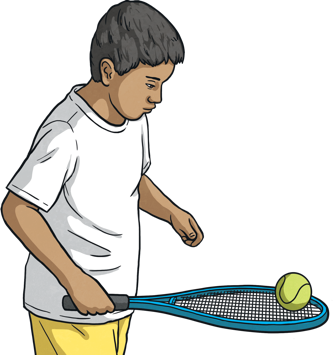 Language Analysis: The present continuous
Complete the sentences.
Remember we always need ‘be’ and the verb with ‘ing’. 
Positive: I’     play       tennis. Negative: I’m       play        tennis. Question:        I play        tennis? Short answers: Yes, I       / No, I’           .
       
Positive: You’      play          tennis. Negative: You        play          tennis. Question:             you play        tennis? Short answers: Yes, you         / No, you          .

Positive: She’       play        tennis. Negative: She         play        tennis. Question:         she play        tennis? Short answers: Yes, she         / No, she        .
I



YouWeThey

HeSheIt
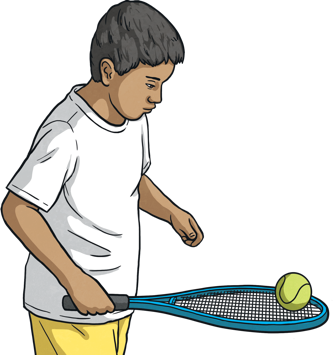 Language Analysis: The present continuous
Affirmative: I’m playing tennis. Negative: I’m not playing tennis. Question: Am I playing tennis? Short answers: Yes, I am. / No, I’m not.

Affirmative: You’re playing tennis. Negative: You aren’t playing tennis. Question: Are you playing tennis? Short answers: Yes, you are. / No, you aren’t.

Affirmative: She’s playing tennis. Negative: She’s playing tennis. Question: Is she playing tennis? Short answers: Yes, she is. / No, she isn’t.
I



YouWeThey

HeSheIt
Check!
What’s the difference?
I’m watching TV right now
I watch TV every day
Your turn!
These sentences are false. Can you make true sentences?
He isn’t playing tennis. 
He’s playing football.
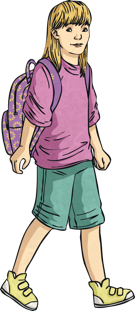 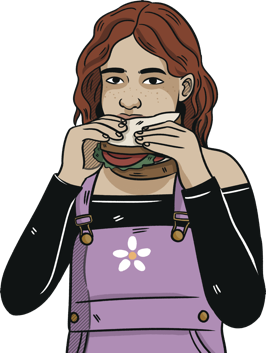 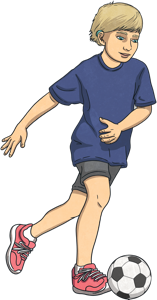 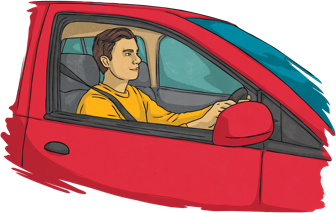 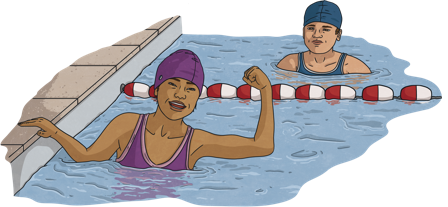 He’s playing tennis.
They’re walking.
She’s walking to the office.
He’s driving a train.
She’s eating a pizza.
Let’s play!
Close your eyes. 
One student makes a sound.
Try and guess the action from the sound.
zzzzzzzzzzzzzzzzzzz
Are you sleeping?
Yes, I am!